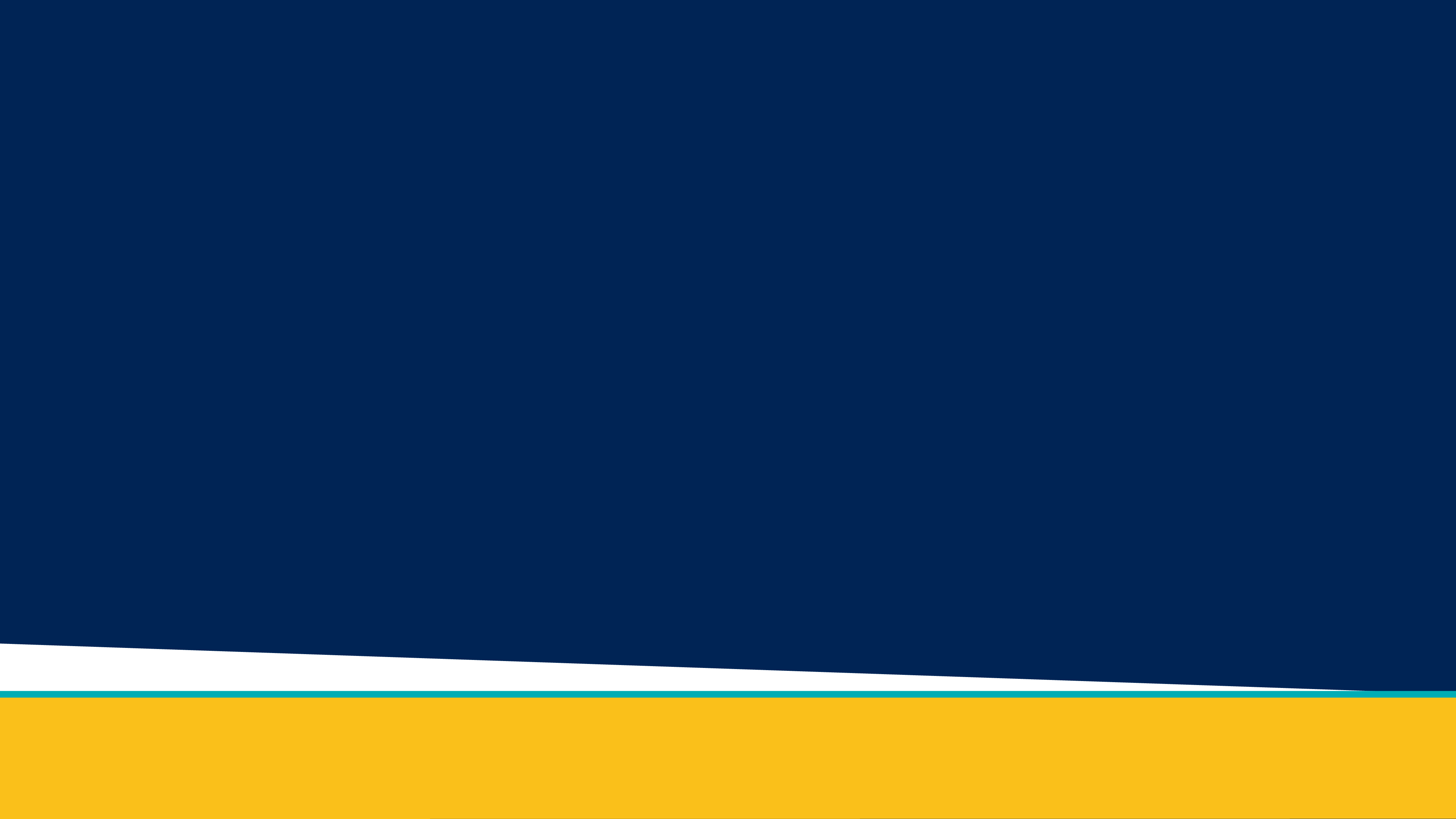 NG Super Sonic Rocket
Presenters: Austin Paothatat, Avery Charley, Koi Quiver, 
Lindsey Dineyazhe
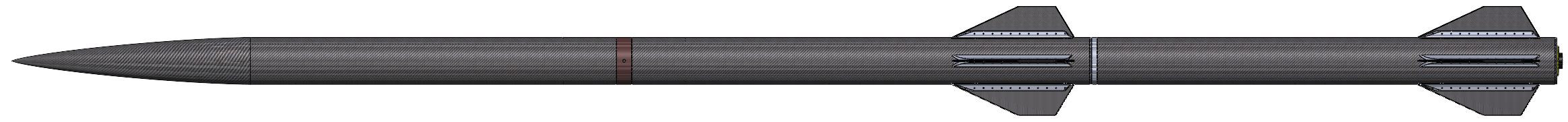 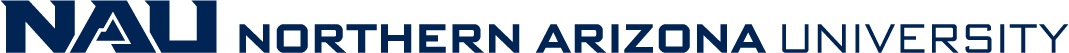 1
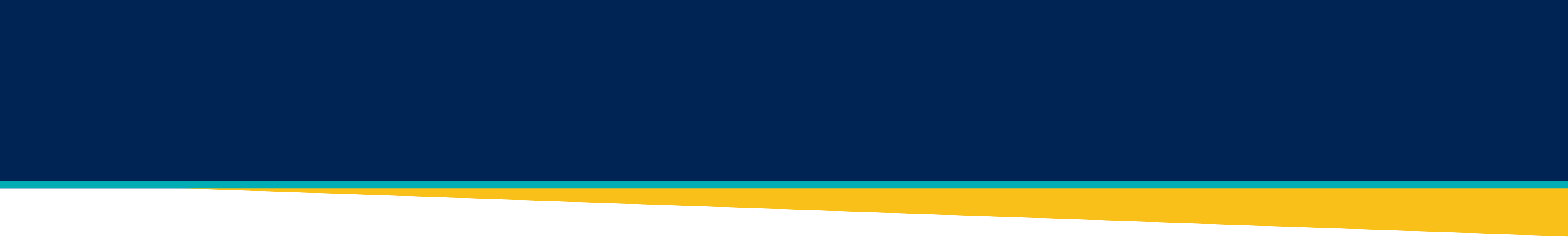 Project Description
Our team is building a two-stage supersonic rocket out of Carbon Fiber Materials. The goal is to meet a set of advanced requirements no other Capstone Team. These include an altitude of 40,000ft, a sustained speed of Mach 2, and hold a 10 lb. payload. The budget for this project is $7,000 and the team expects to use every dollar to achieve this goal. 

Stakeholders
Northrop Grumman
Austin  9/26/24	 NG Super Sonic Rocket
2
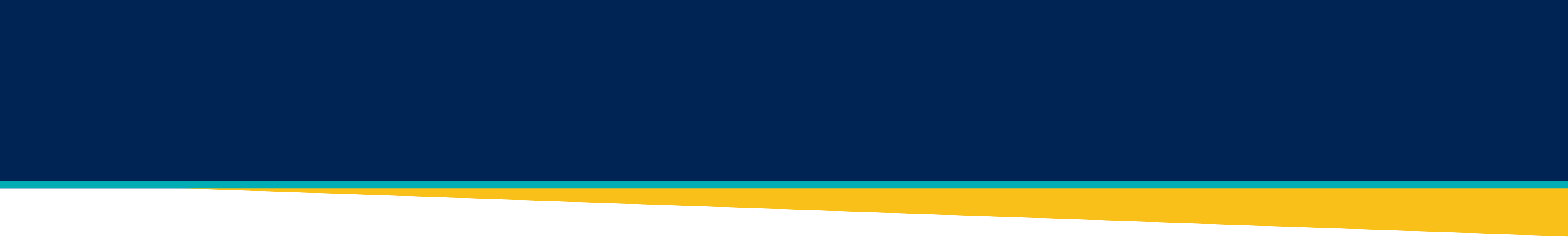 CAD: Nose Cone
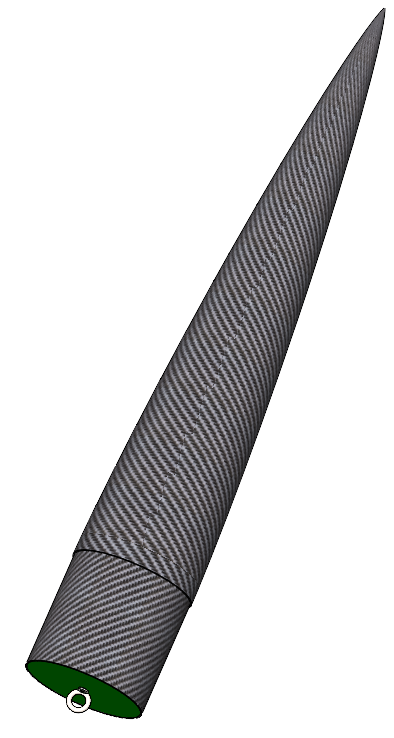 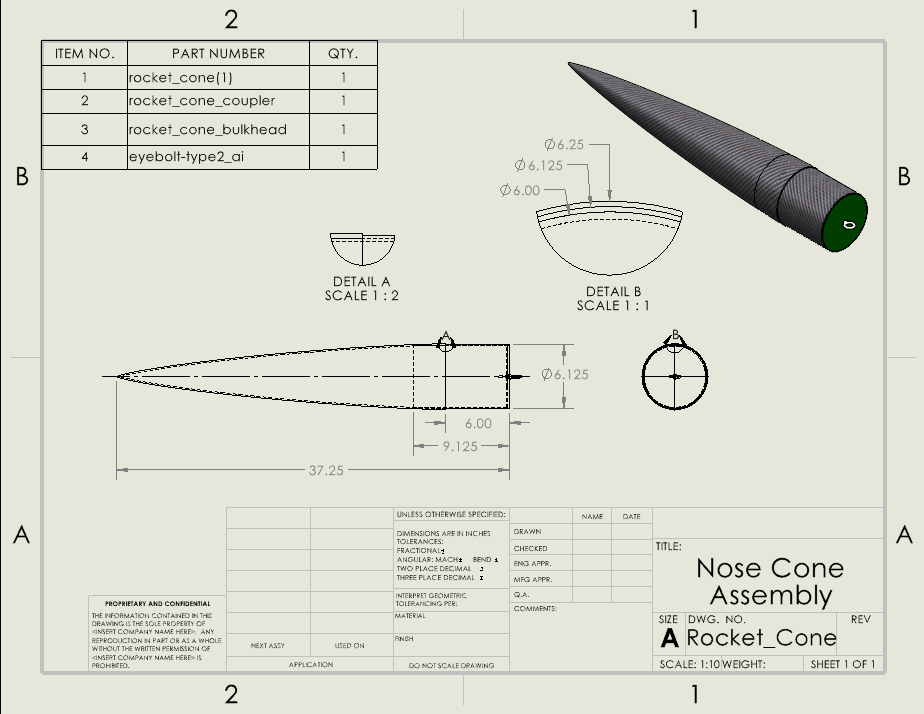 Lindsey  4/1/24	 NG Super Sonic Rocket
3
[Speaker Notes: Nose cone helps to reduce aerodynamic drag, control, and stability which helps with speed, acceleration, altitude, and fuel usage.]
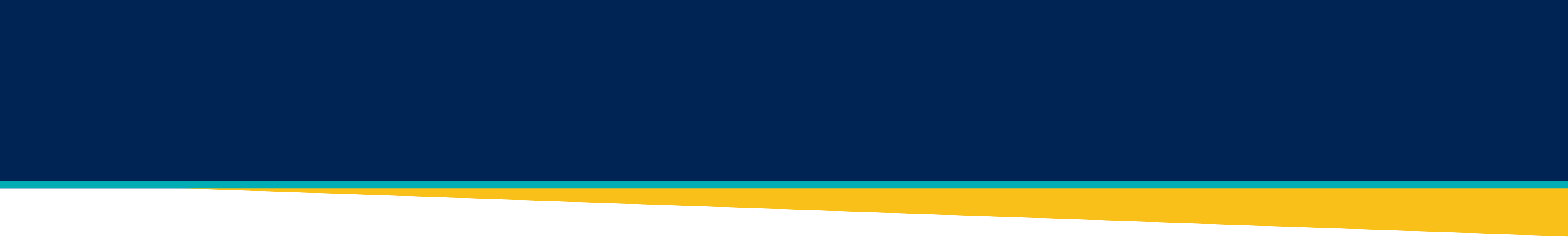 CAD: Fins
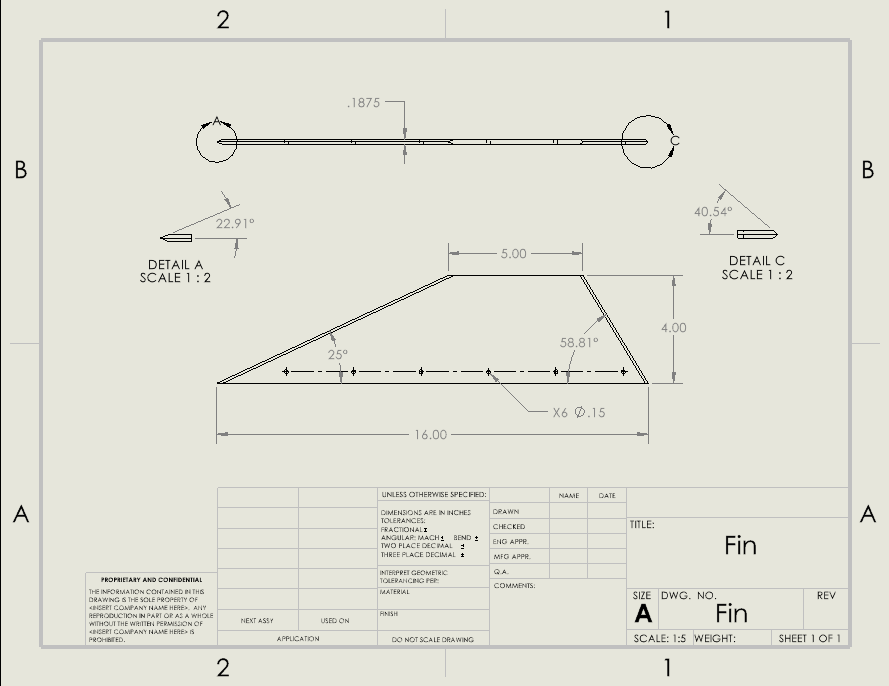 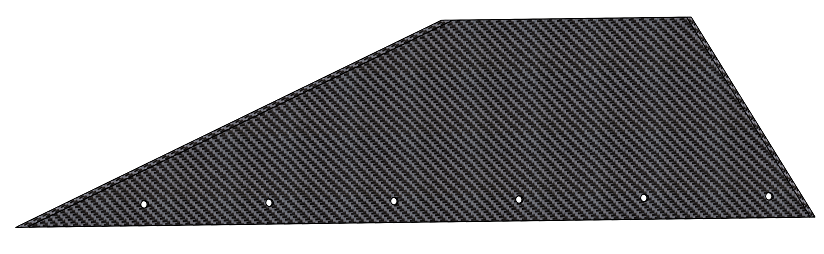 Lindsey   4/1/24	 NG Super Sonic Rocket
4
[Speaker Notes: Controls direction and stability, also helps with speed, acceleration, and altitude.]
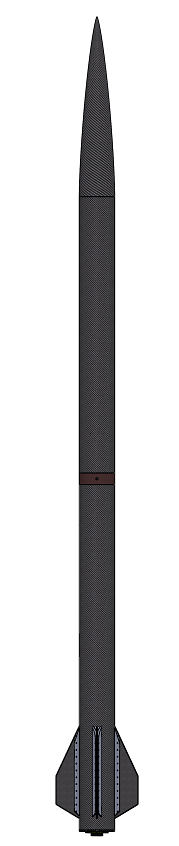 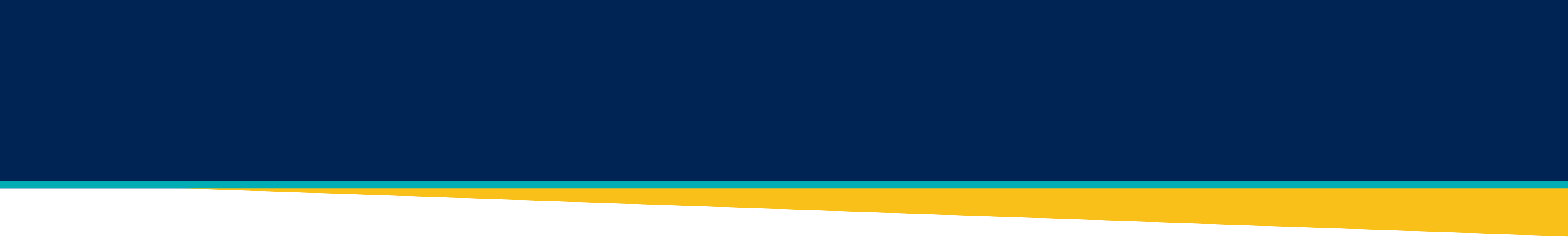 CAD: 2nd Stage Assembly
Koi   4/1/24	 NG Super Sonic Rocket
5
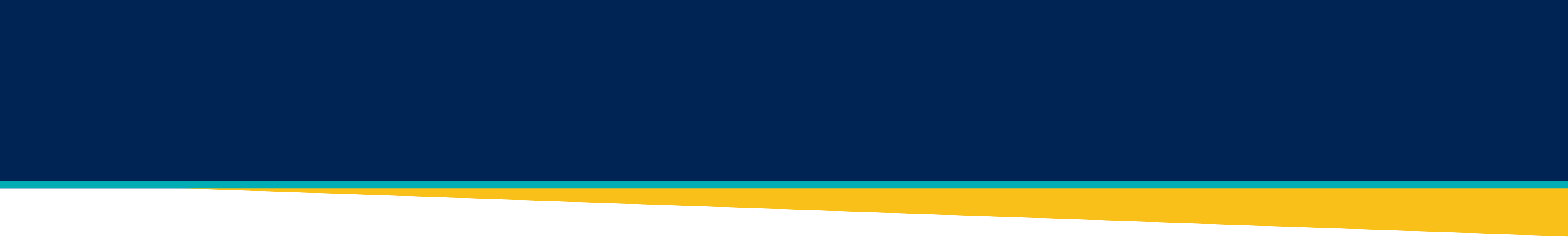 CAD: 2nd Stage Assembly
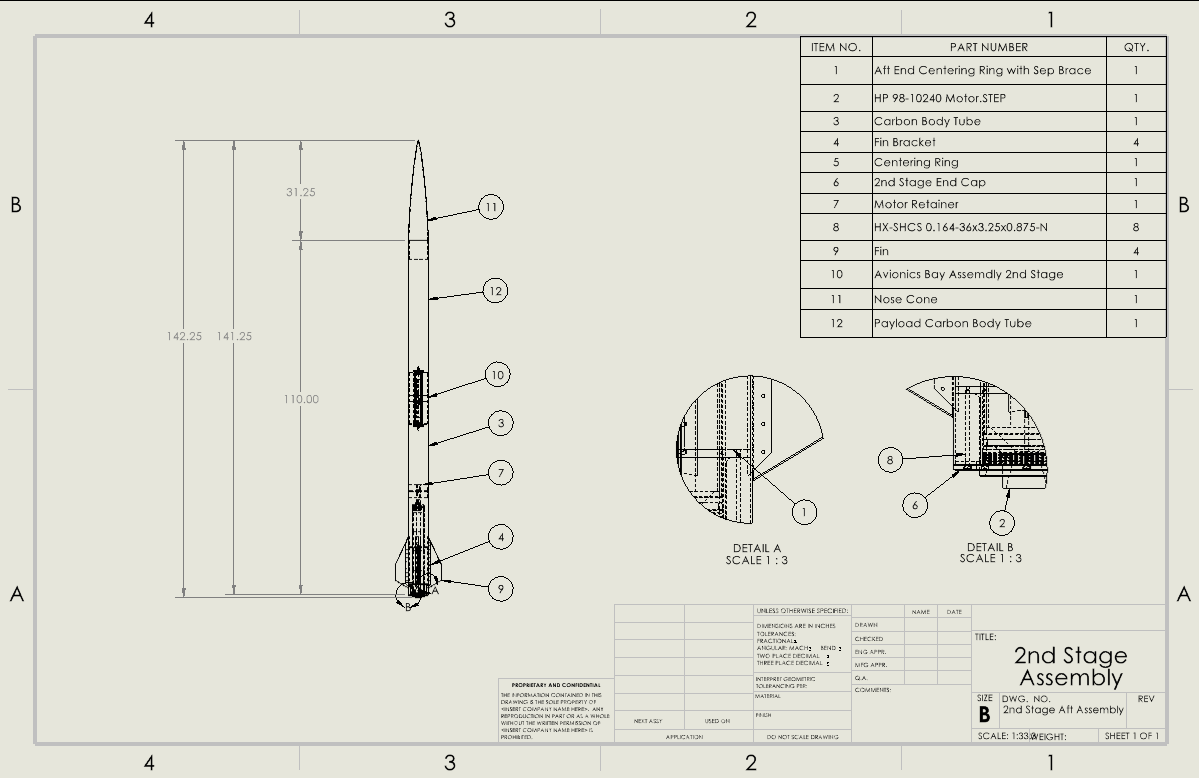 Koi   4/1/24	 NG Super Sonic Rocket
6
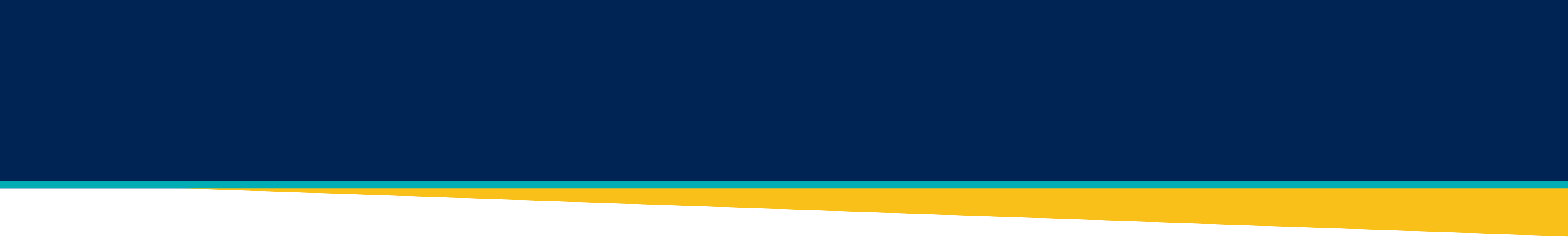 CAD: Sep System
Separation system is now a protected design under Northrop Grumman Space Systems, Launch Vehicles Division. 

No technical data, visuals or prototypes will be displayed or discussed for the remainder of the project.
Avery   4/1/24	 NG Super Sonic Rocket
7
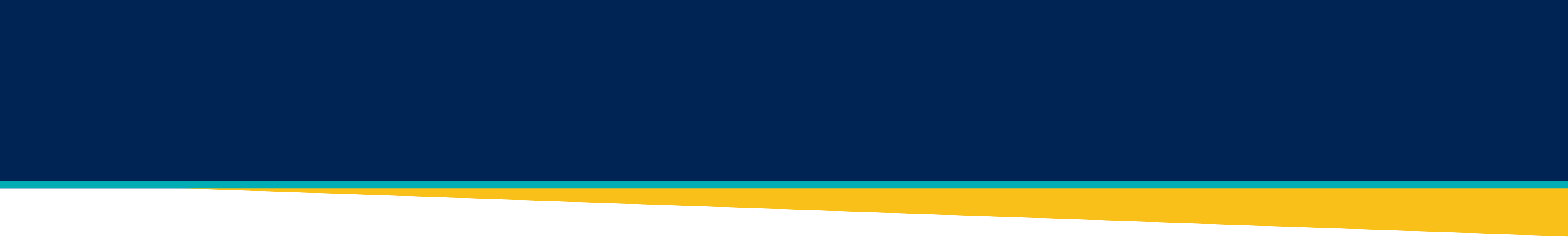 CAD: Motor Mount
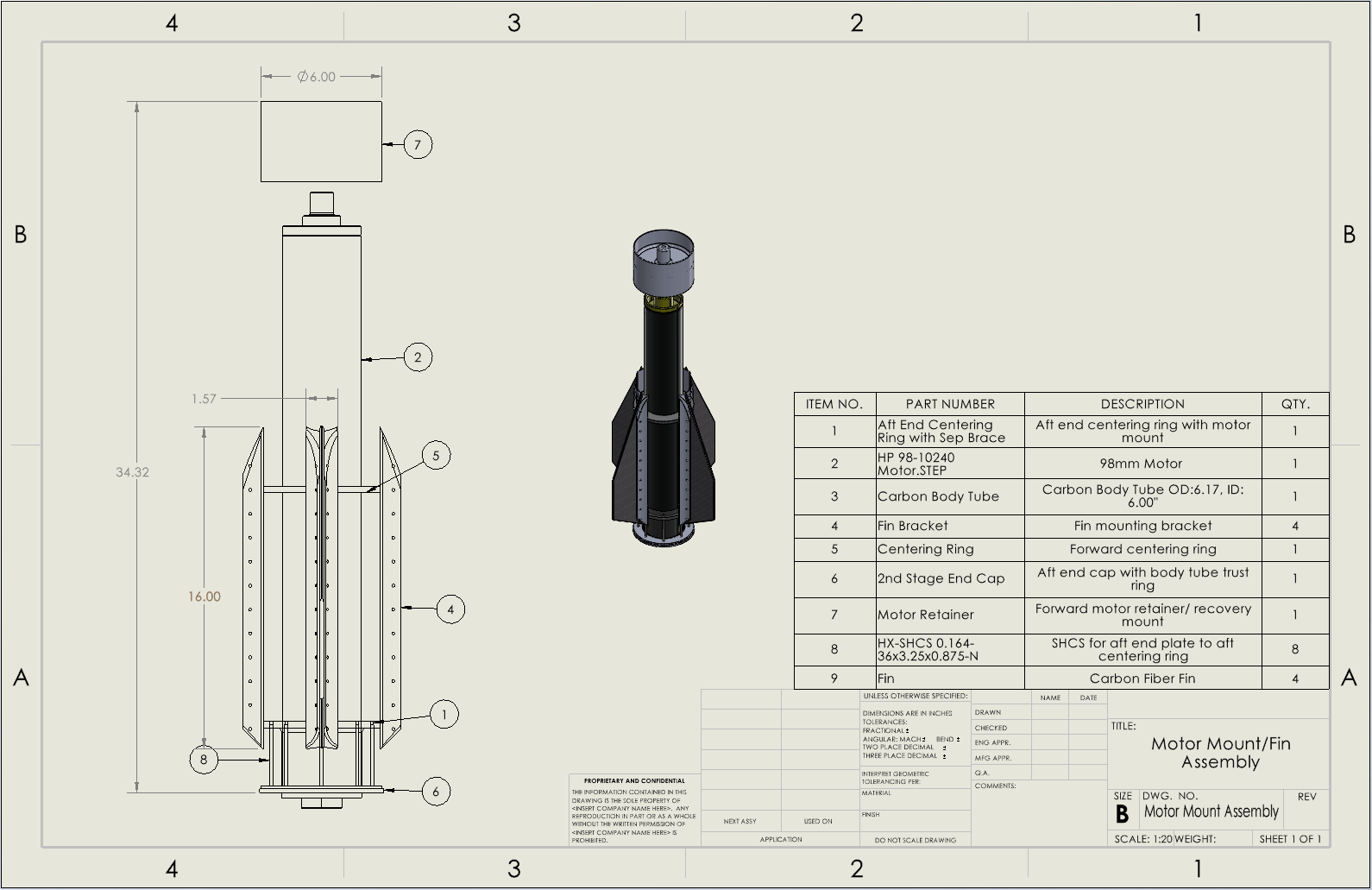 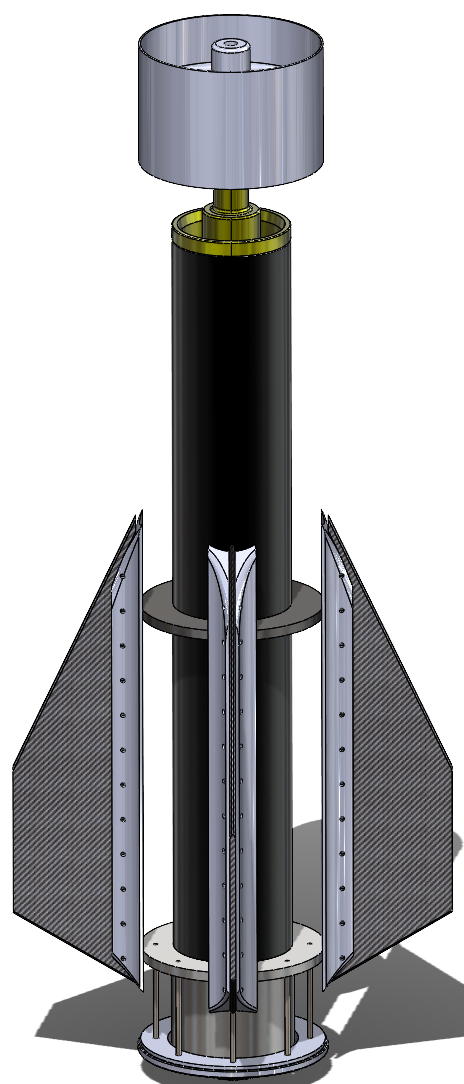 Austin  4/1/24	 NG Super Sonic Rocket
8
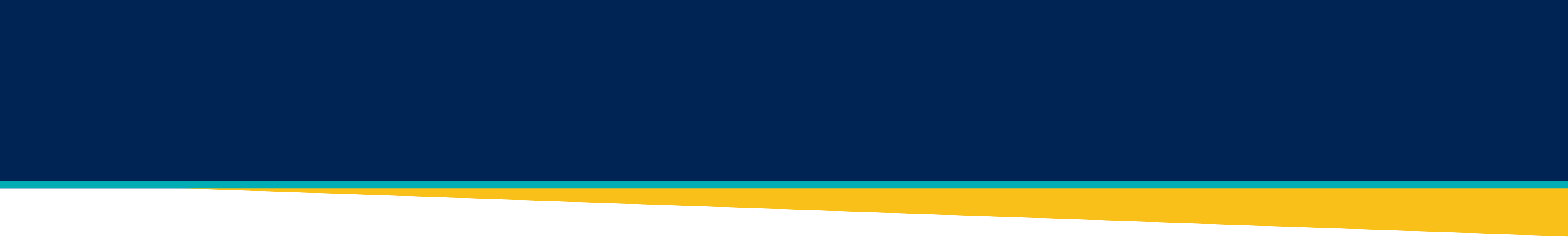 CAD: Avionics
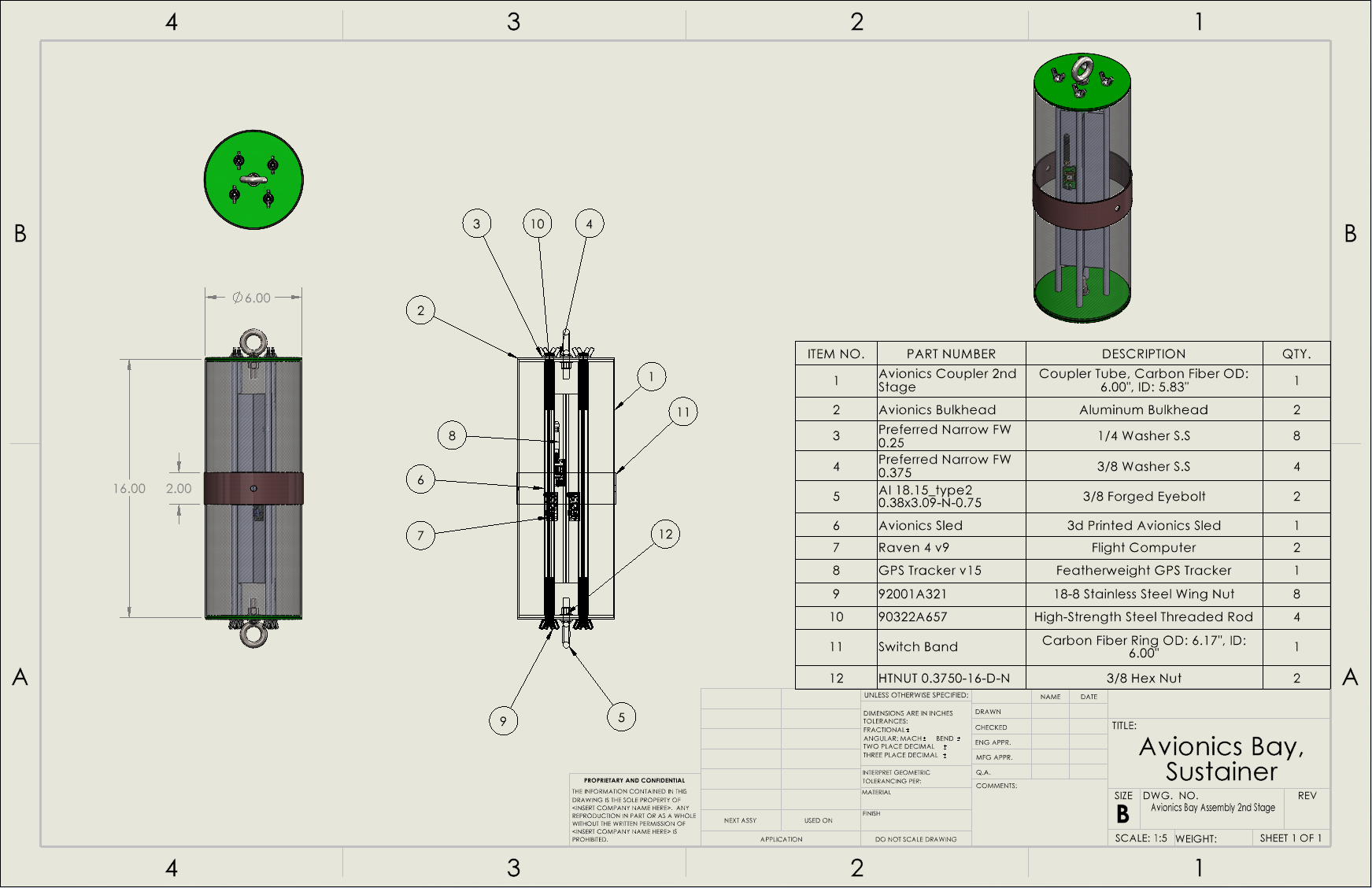 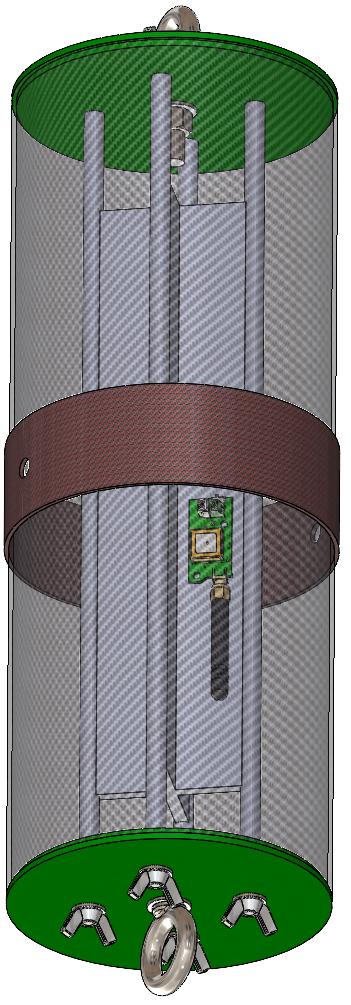 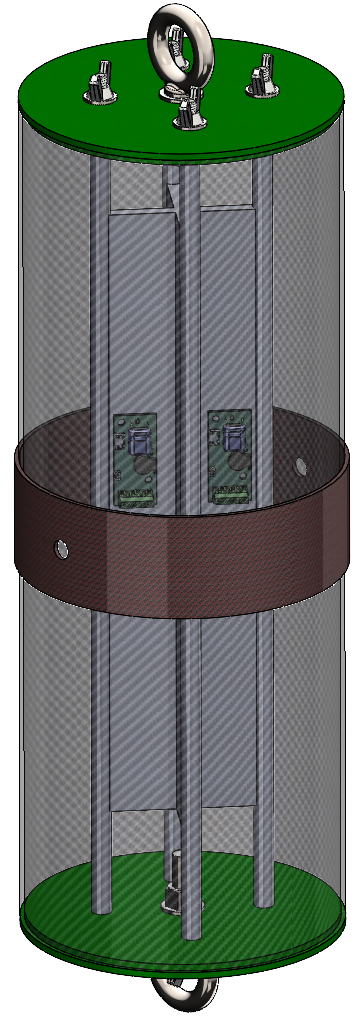 Austin  4/1/24	 NG Super Sonic Rocket
9
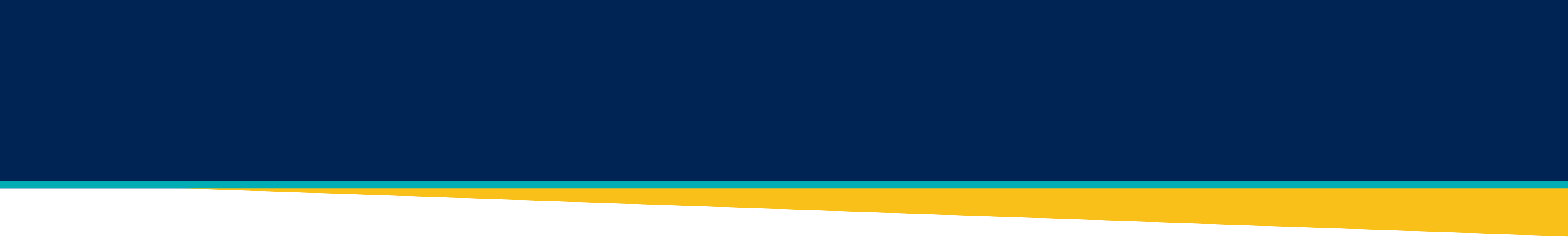 CAD: Full Launch Vehicle
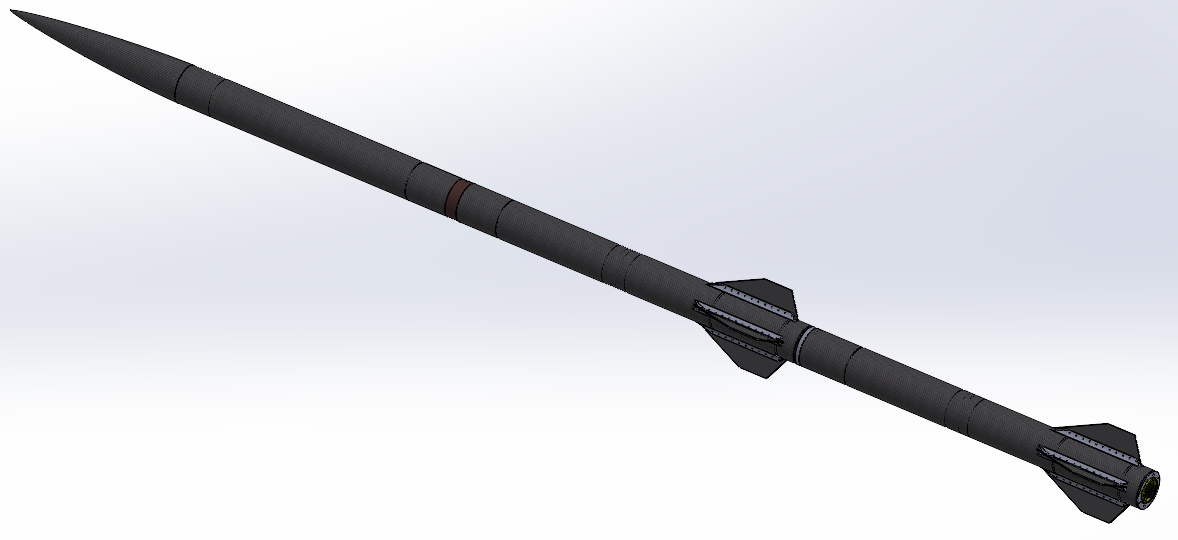 Austin 4/1/24	 NG Super Sonic Rocket
10
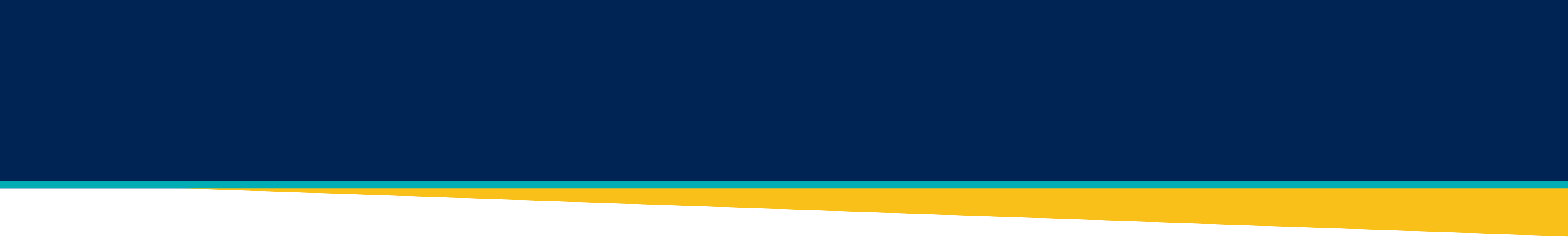 CAD: Full Launch Vehicle
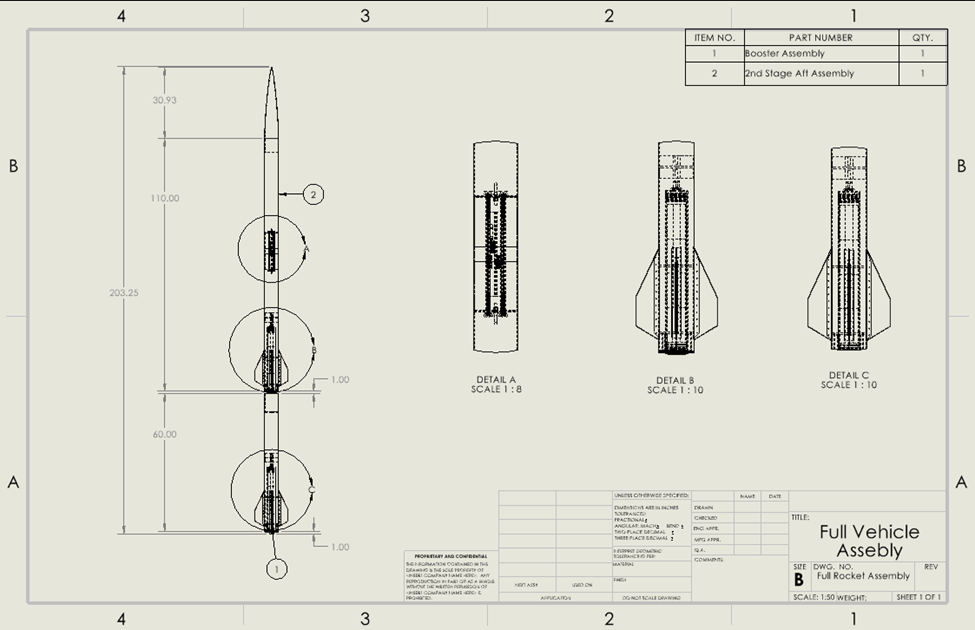 Austin  4/1/24	 NG Super Sonic Rocket
11
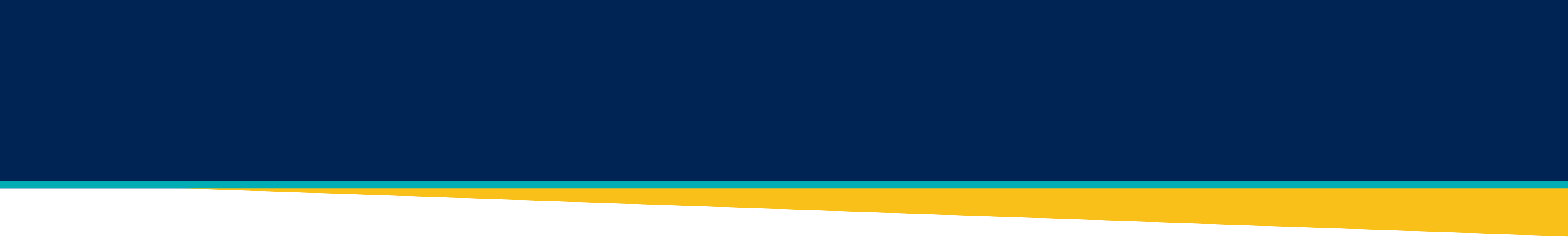 Design Requirements ER and CR
ER Description/Goals Ranks:
Vehicle Speed – Mach 2.0 or 
Vehicle Acceleration – 12 g's
Payload Weight – 10 lbs
Separation Event – Successful or Not
Body Material - 45lbs
Altitude – 40000 ft
Body Diameter – Inner dia. 6.00 in
Reusable – 5 uses
Payload volume – 282.7 in^3
CR Description Ranks:
Max Velocity – Set a goal
Altitude – Set a goal
Separation Event – Specific Separation Method
Payload Weight – Specific goal
Lightweight – General Goal
Cost of Production – General Goal
Reusable – General Goal
Payload Volume – Not set
*The client would like the design in US English units.
Koi   4/1/24	 NG Super Sonic Rocket
12
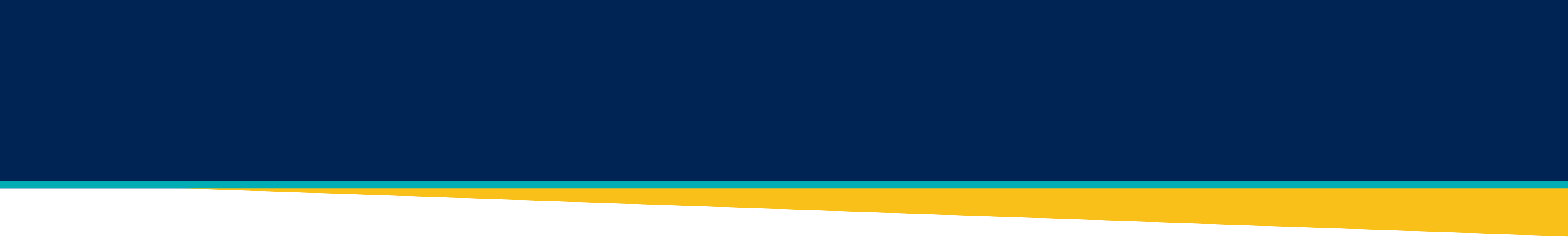 Design Requirements QFD
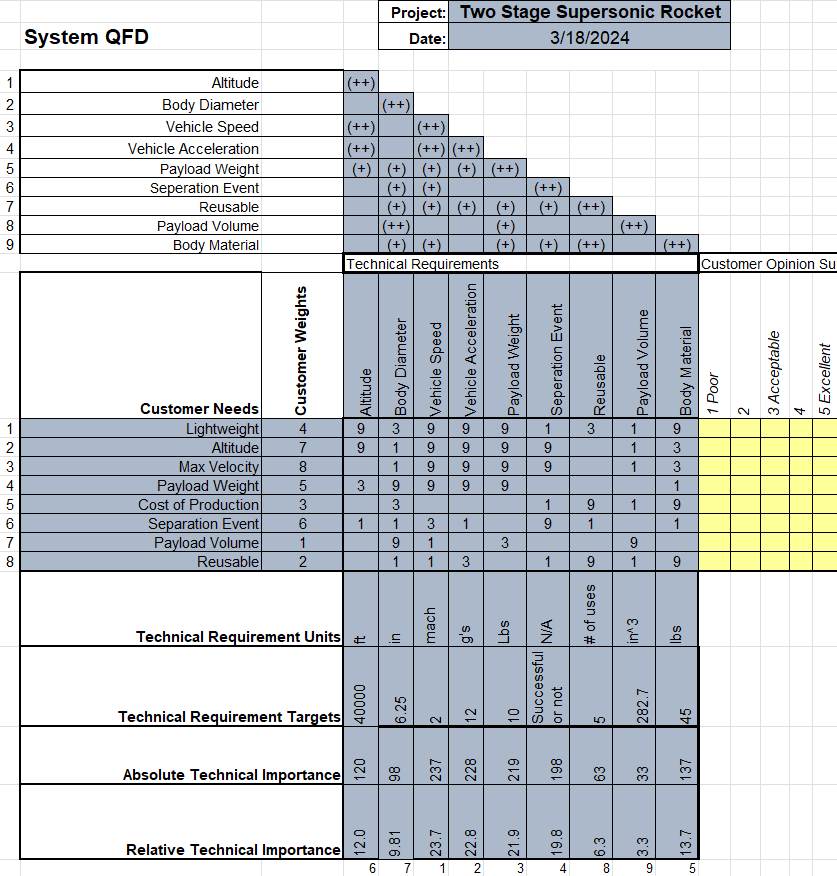 Discussions with Client changed the weights and rankings of CR's.
Changed the weights of ER's.
Re-weighted the body rankings
ER Importance:
Vehicle Speed
Vehicle Acceleration
Payload Weight
Separation Event
Body Material
Altitude
Body Diameter
Reusable
Payload volume
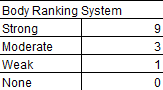 Koi   4/1/24	 NG Super Sonic Rocket
13
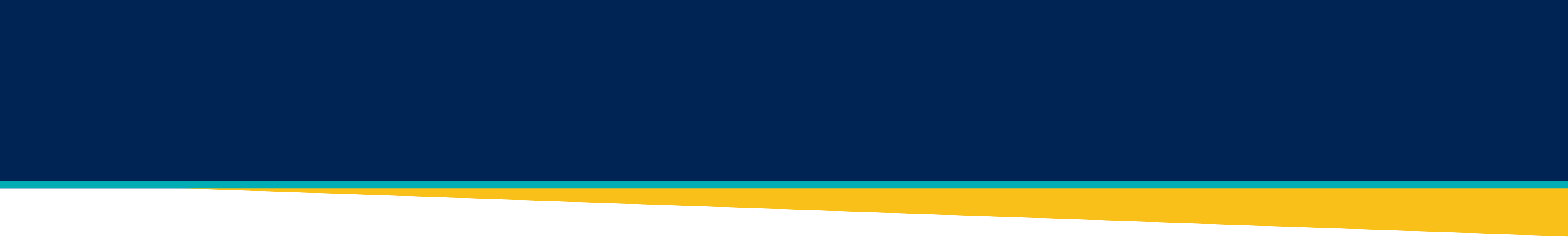 Engineering Calculations: Sep. System
Upper Stage
Conditions of Separation
Altitude = 9500 ft
Velocity = 430mph (630.67ft/s)




Holding Strength:
10.12lbf * 6 = 60.72lbf  ≥ W1 = 13.01lbf
Assisted Separation Strength:
F = -kx = -1.9lbf/in(-4.658in) 8.85lbf
Number of Springs (6)  53.1lbf
Lower Stage
W = 13.01lbf
W = 48.53lbf
Ff = 857.76lbf
FD = 60.18lbf
Ff = 1586.81lbf
Sep. System
14
Avery   4/1/24	 NG Super Sonic Rocket
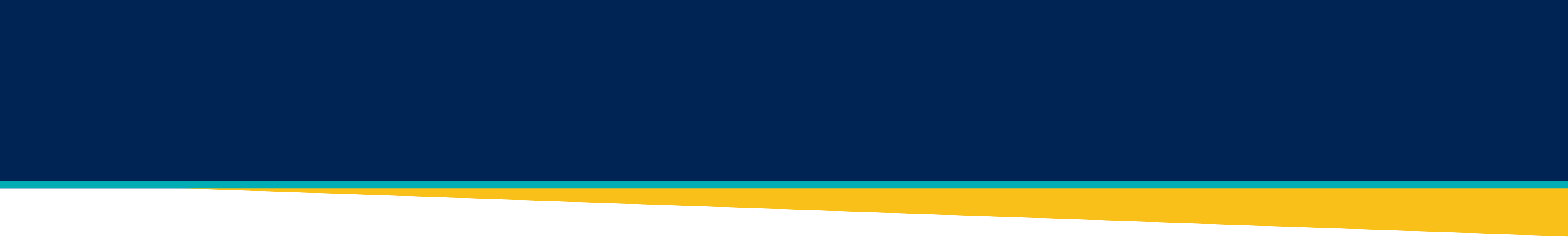 Engineering Calculations: Nosecone
Fineness Ratio
Stagnation Temperature
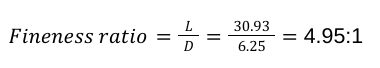 Typical cure temperatures for carbon fiber pre-pregs ~ 250 °F or 350 °F, therefore a resin system that is cured at 350 °F would be preferred
Lindsey  4/1/24	 NG Super Sonic Rocket
15
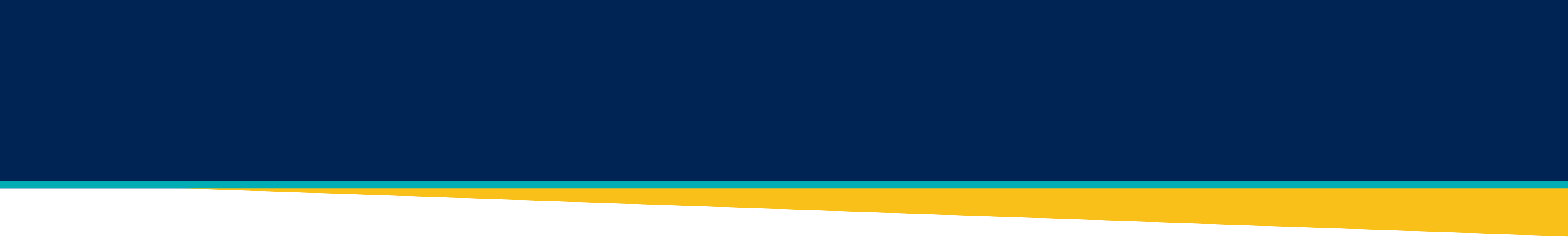 Engineering Calculations: Rocksim
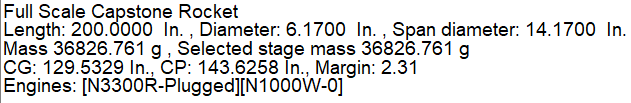 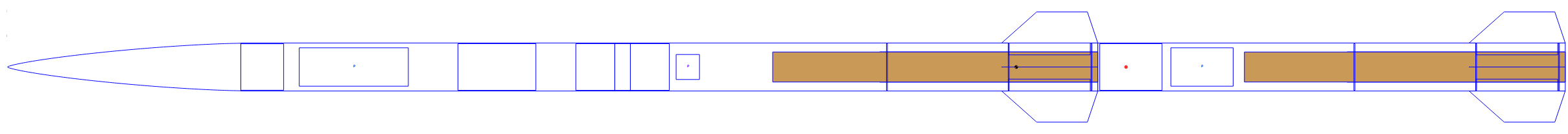 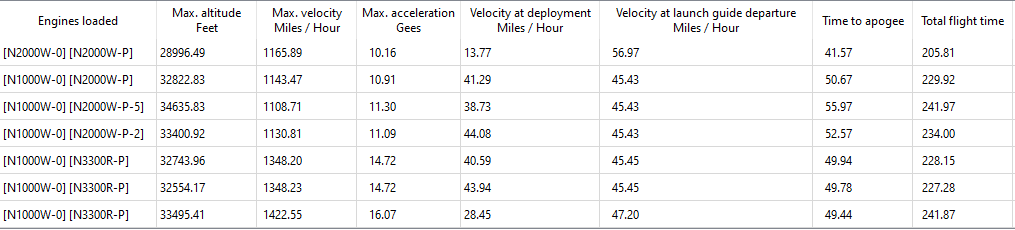 Austin  4/1/24	 NG Super Sonic Rocket
16
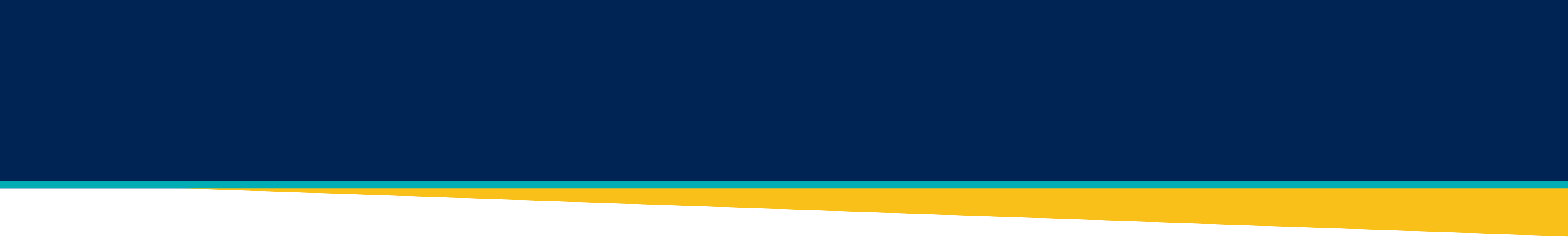 Engineering Calculations: Fin Drag
Used the Drag Force formula:​
​
​
​
Variables:​
C_d = 0.005​
V = Mach 2 = 1535 (mph) = 686 (m/s)​
A = 26 (in^2) = 0.103226 (m^2)​
P = 8.80349*10^-2 (kg/m^3) = 0.0880349 (kg/m^3)​
​
Answer:​
D = 10.7 N = 2.403 (lbf)                                     (Individual fin)​
D_tot = 10.7 N * 8 = 85.53 (N) = 19.23 (lbf)     (total of all fins)​
​
Assumptions: Coefficient is of a flat plate at turbulent flow, the density of air is at an elevation of 20,000ft, the area used is the planform area. Some error due to compressiblility at Mach 2.​
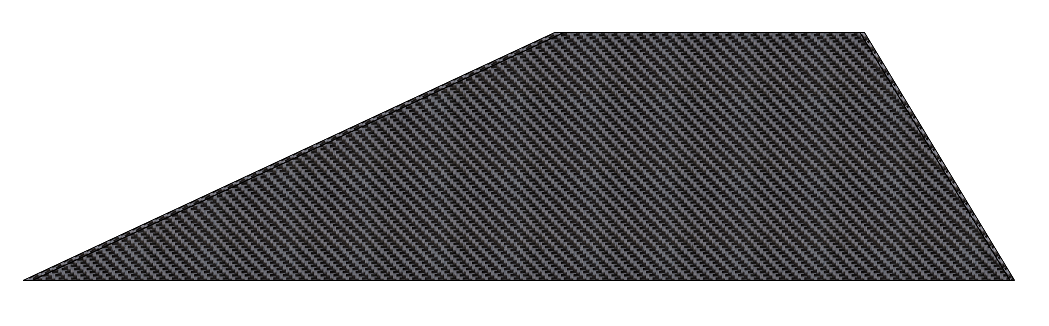 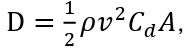 Koi  4/1/24	 NG Super Sonic Rocket
17
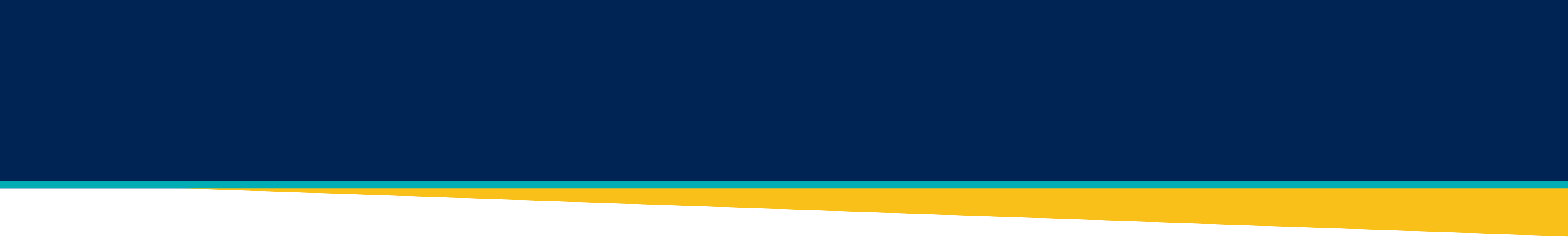 Failure Mode Element Analysis
Avery 4/1/24	 NG Super Sonic Rocket
18
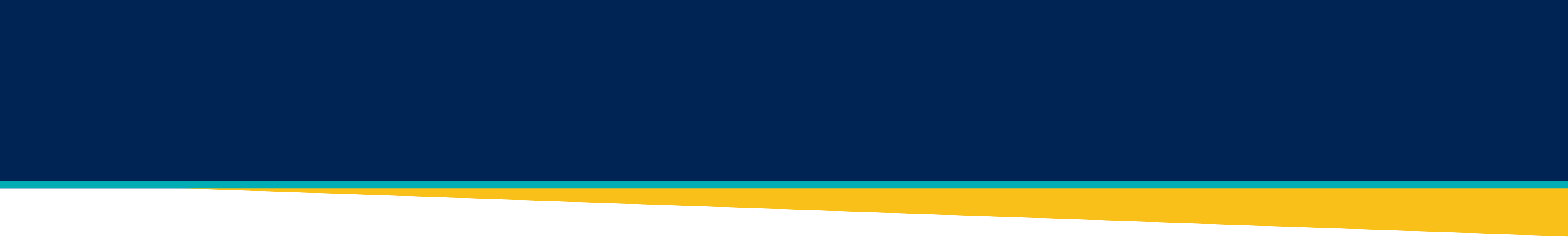 Testing Procedures
Structural Component Testing: Composite material strength testing, Separation system, Fin assembly.
These components will be simulated and tested to ASME D638 and other applicable standards.
Meets our structural testing requirement

Functionality Test of Systems: Avionics deployment, Separation system deployment, Payload ground testing
All systems will be tested individually for this series of tests. 
Proves function of systems apart of the staging system and payload

Systems Test: Full dress rehearsal of the launch vehicle (Not including energetics)
Proves launch vehicle is ready for flight and functions as expected

Subscale Testing: Built and tested subscale launch vehicle
Further proves components and will be used for scale up data collection and improvements. This will be launched to collected data.
Full scale launch: Final launch vehicle will be constructed and ran through the testing procedures and complete a full flight.
Austin 4/1/24	 NG Super Sonic Rocket
19
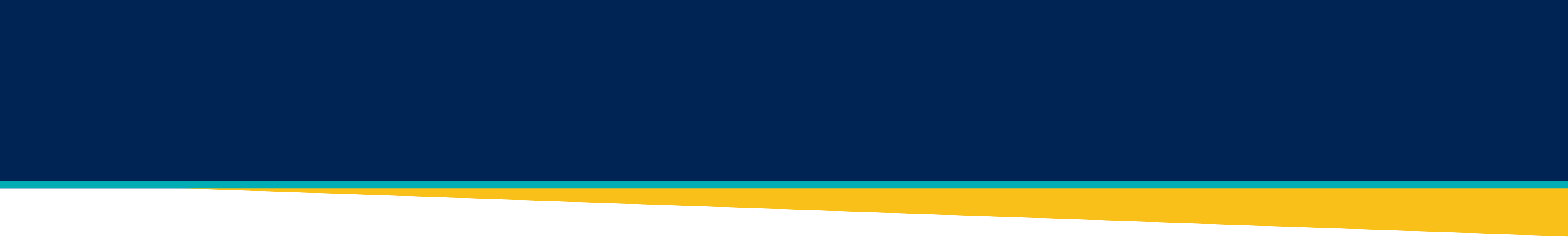 Budget Plans
Funding:
1) Northrop Grumman - $7,000
2) Fundraising 10% - $700
GoFundMe - $160
Friends/Family Donations
Potential fundraising collaboration w/Rocket Club
In-contact with Nova Kinetics for material donations
Lead with McMaster-Carr for hardware donations
Donations from other organizations suggested by client
PHOTO
Lindsey 4/1/24	 NG Super Sonic Rocket
20
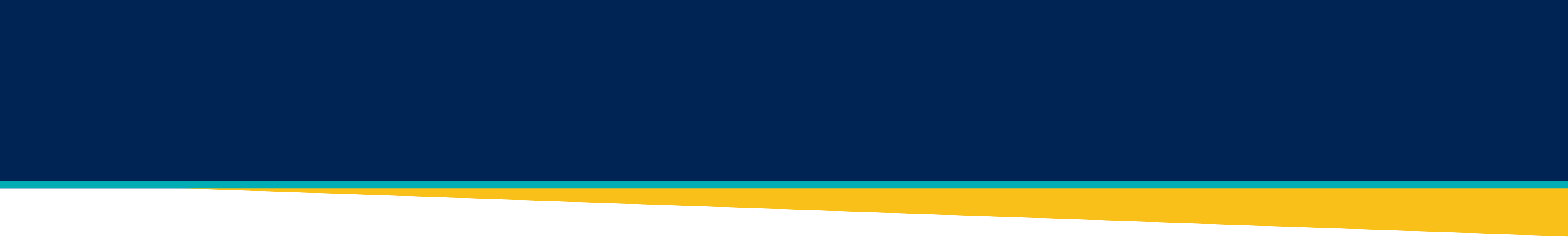 Schedule (02/26-04/01)
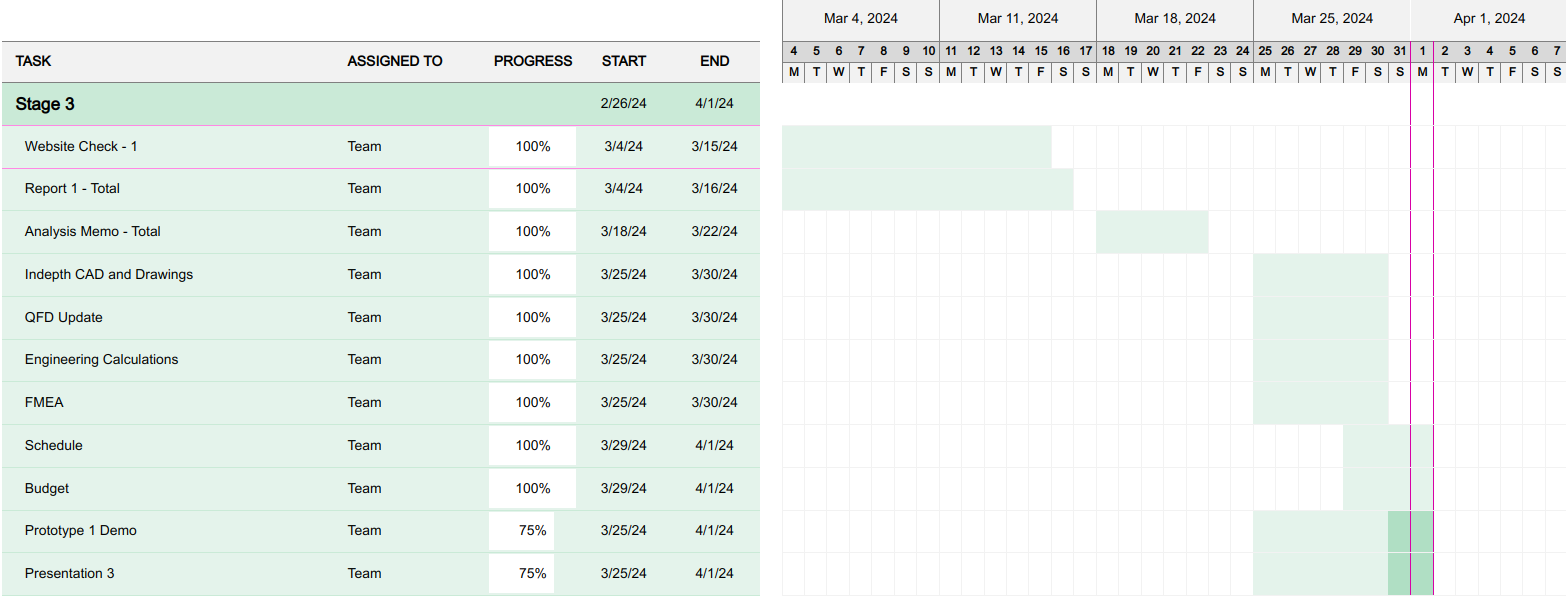 Lindsey 4/1/24 NG Super Sonic Rocket
21
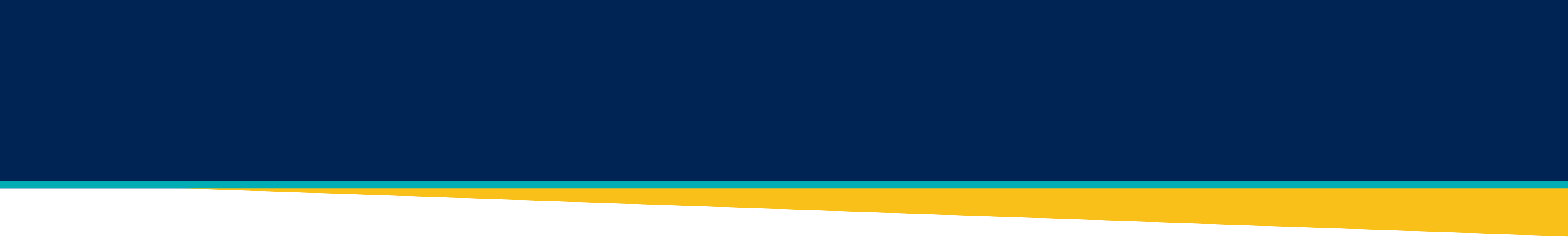 Next Steps
Website Update
Prototype 2
Analysis on designed components
Prototype revision and testing
Continuing fundraising and reaching out for sponsorship and donations
Planning for next semester
Lindsey 4/1/24 NG Super Sonic Rocket
22
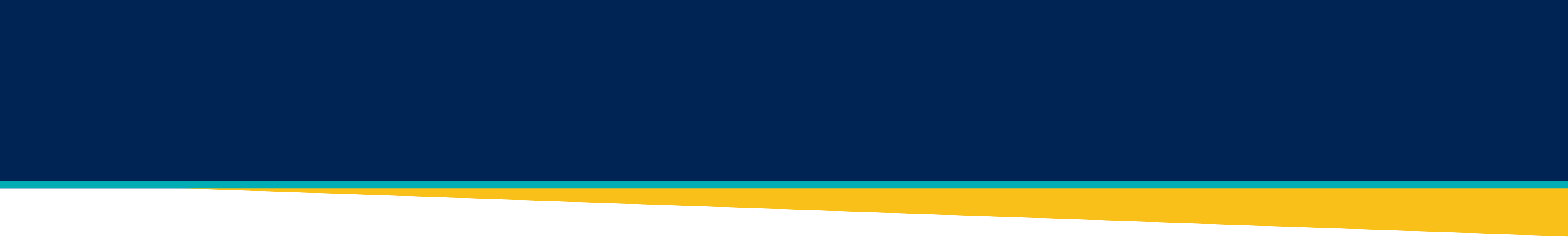 Conclusion
Thank you!

Questions?
PHOTO
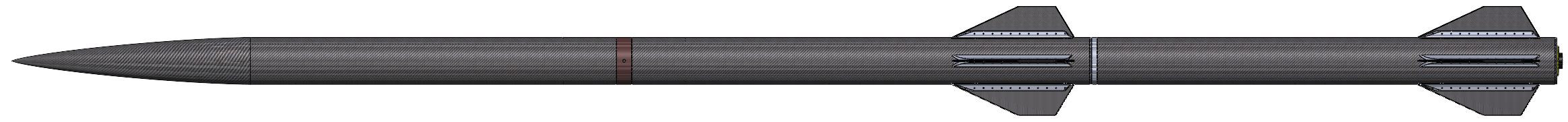 NG Super Sonic Rocket
23
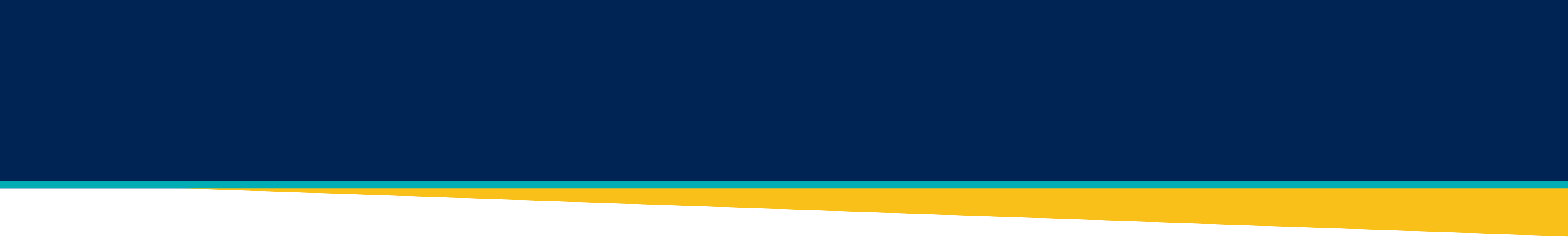 CAD: Booster Assembly
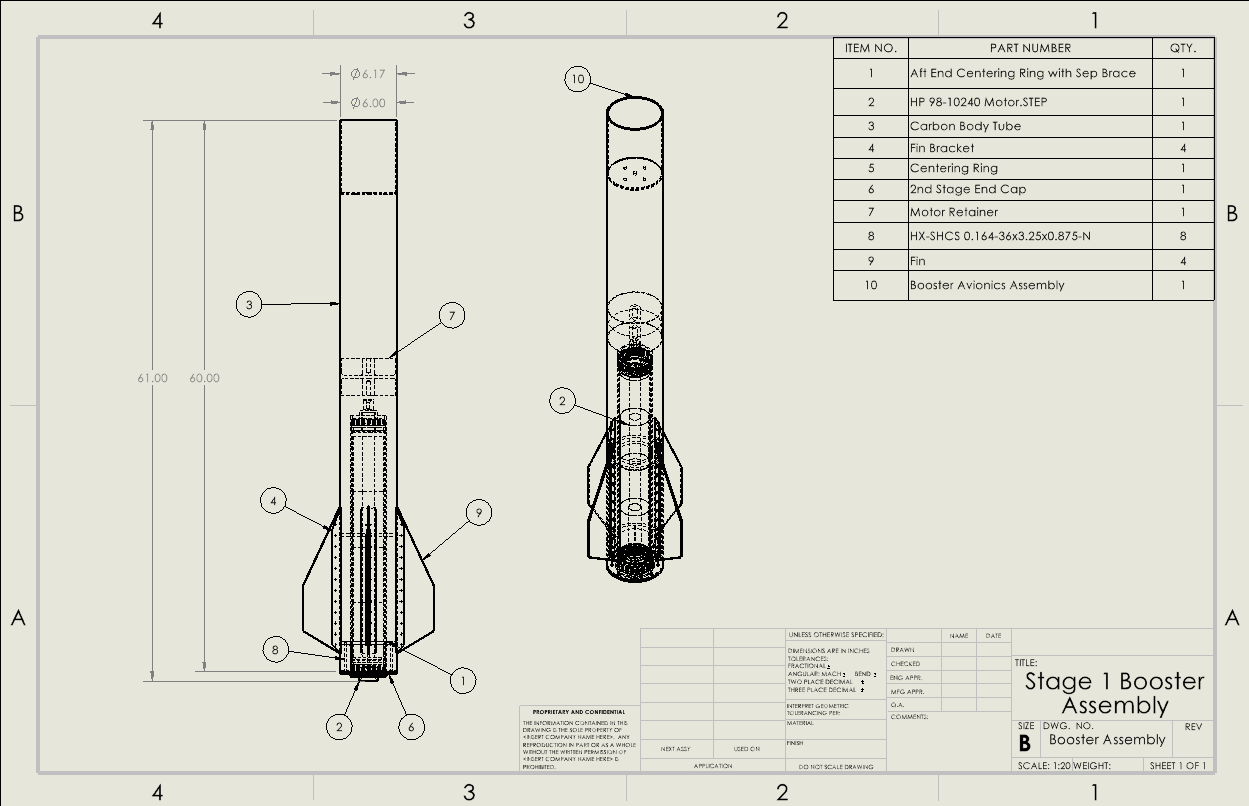 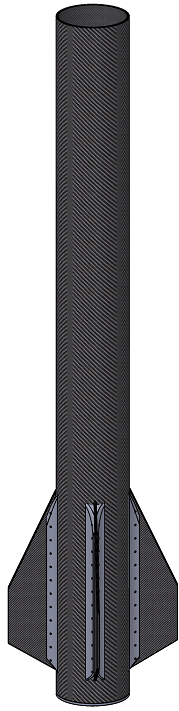 Koi   4/1/24	 NG Super Sonic Rocket
24